ПЕДАГОГИЧЕСКИЙ СОВЕТ: «ПОВЫШЕНИЕ МОТИВАЦИИ УЧАЩИХСЯ К УЧЕНИЮ ЧЕРЕЗ УРОК И ВНЕУРОЧНУЮ ДЕЯТЕЛЬНОСТЬ».
Руководитель методического объединения учителей физической культуры и ОБЖ Мошкова М.Ю.
НАУЧНО-МЕТОДИЧЕСКАЯ ТЕМА ЛИЦЕЯ«НОВЫЕ ПОДХОДЫ К СОВРЕМЕННОМУ УРОКУ: ОПЫТ И ПОИСК»
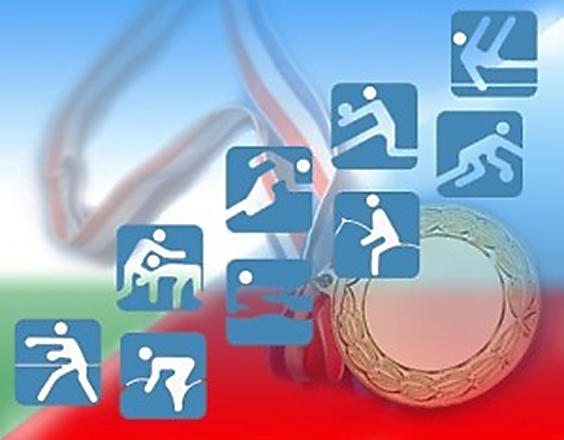 НАУЧНО-МЕТОДИЧЕСКАЯ ТЕМА ОБЪЕДИНЕНИЯ УЧИТЕЛЕЙ ФК
«СОЗДАНИЕ ОПТИМАЛЬНЫХ УСЛОВИЙ ДЛЯ ФОРМИРОВАНИЯ МОТИВАЦИИ ЗАНЯТИЯМИ ФИЗИЧЕСКОЙ КУЛЬТУРОЙ УЧАЩИХСЯ 5-11 КЛАССОВ МБОУ ЛИЦЕЙ №1».
Мотива́ция (от лат. movere) — побуждение к действию; динамический процесс психофизиологического плана, управляющий поведением человека, определяющий его направленность, организованность, активность и устойчивость; способность человека деятельно удовлетворять свои потребности.
Виды мотивации:
внешняя и внутренняя 
положительная и отрицательная 
устойчивая и неустойчивая.
Типы мотивации:
индивидуальные
групповые
познавательные…
Мотивы:
Мотив самоутверждения (статус, самолюбие, уважение…)
Идентификации с другим человеком (быть похожим на…)
Мотив власти (влиять на людей, руководить…)
Процессуально-содержательные мотивы (нравится выполнять, проявлять, нравится содержание деятельности…)
Мотив саморазвития (самоусовершенствование…)
Мотив достижения (высокие результаты, мастерство…)
Просоциальные (общественно значимые) мотивы (долг, ответственность, идентификация с группой…)
Мотив аффилиации (контакт, общение…)
И другие…
Цель работы МО учителей физической культуры: Создать условия для формирования 
положительной устойчивой внутренней
мотивации занятиями физической культурой и спортом.
Объективная, комплексная система оценивания результатов урочной и внеурочной деятельности.
Разнообразие форм учебной и внеучебной двигательной деятельности.
Содействие самостоятельности учащихся в принятии решений (ситуация выбора контр. упр-ний, подвижных и спортивных игр и др.).
Коммуникация с учащимся на основе сотрудничества (уважения, признания, справедливости и др.).
Положение о контрольно-оценочной деятельности по физической культуре в МБОУ Лицей №1.
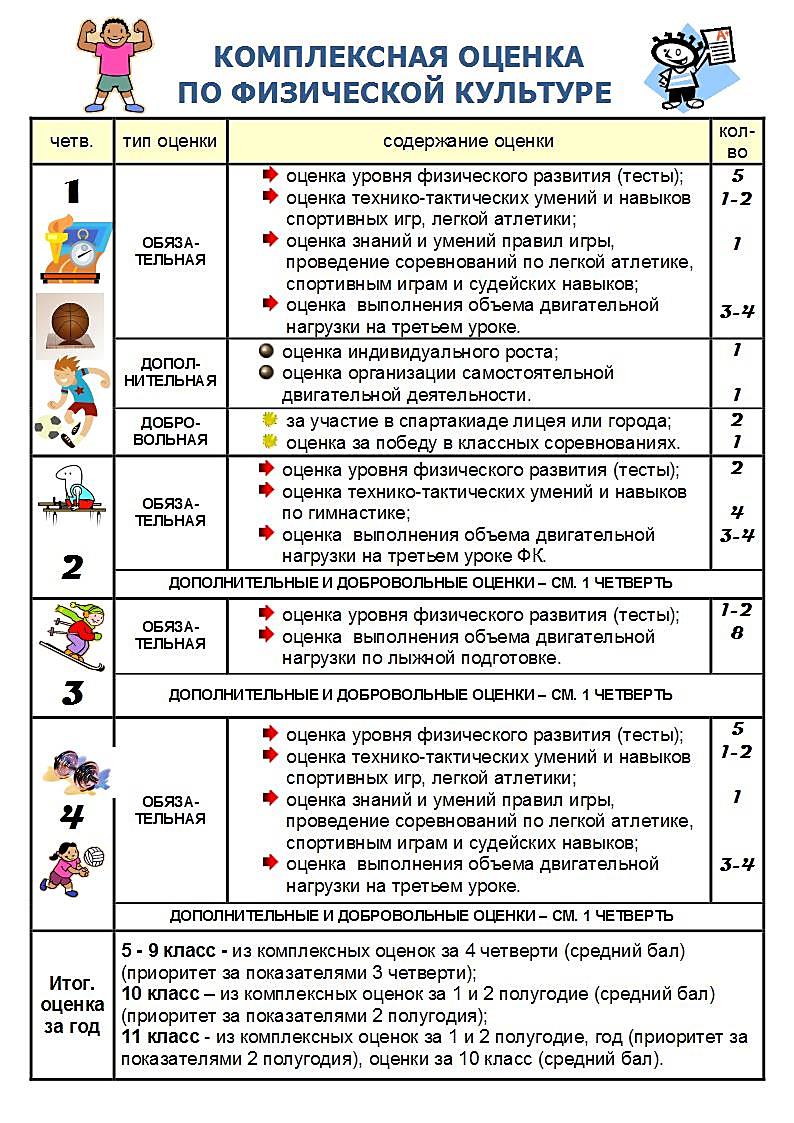 Роль оценки в мотивации учебной деятельности и в педагогике неоспорима.
Принципы оценивания:
Объективность
Открытость
Дифференцированность
Стабильность 
Типы оценки:
1. Обязательная
2. Дополнительная
3. Добровольная
Результат работы по положению
 о контрольно-оценочной деятельности.
 Качество двигательных ЗУН и физической подготовленности учащихся МБОУ Лицей №1 (%).
% учащихся, занимающихся в ДЮСШ, спортивных секциях, клубах и др.
Поздравления, фото репортажи, 
результаты соревнований.
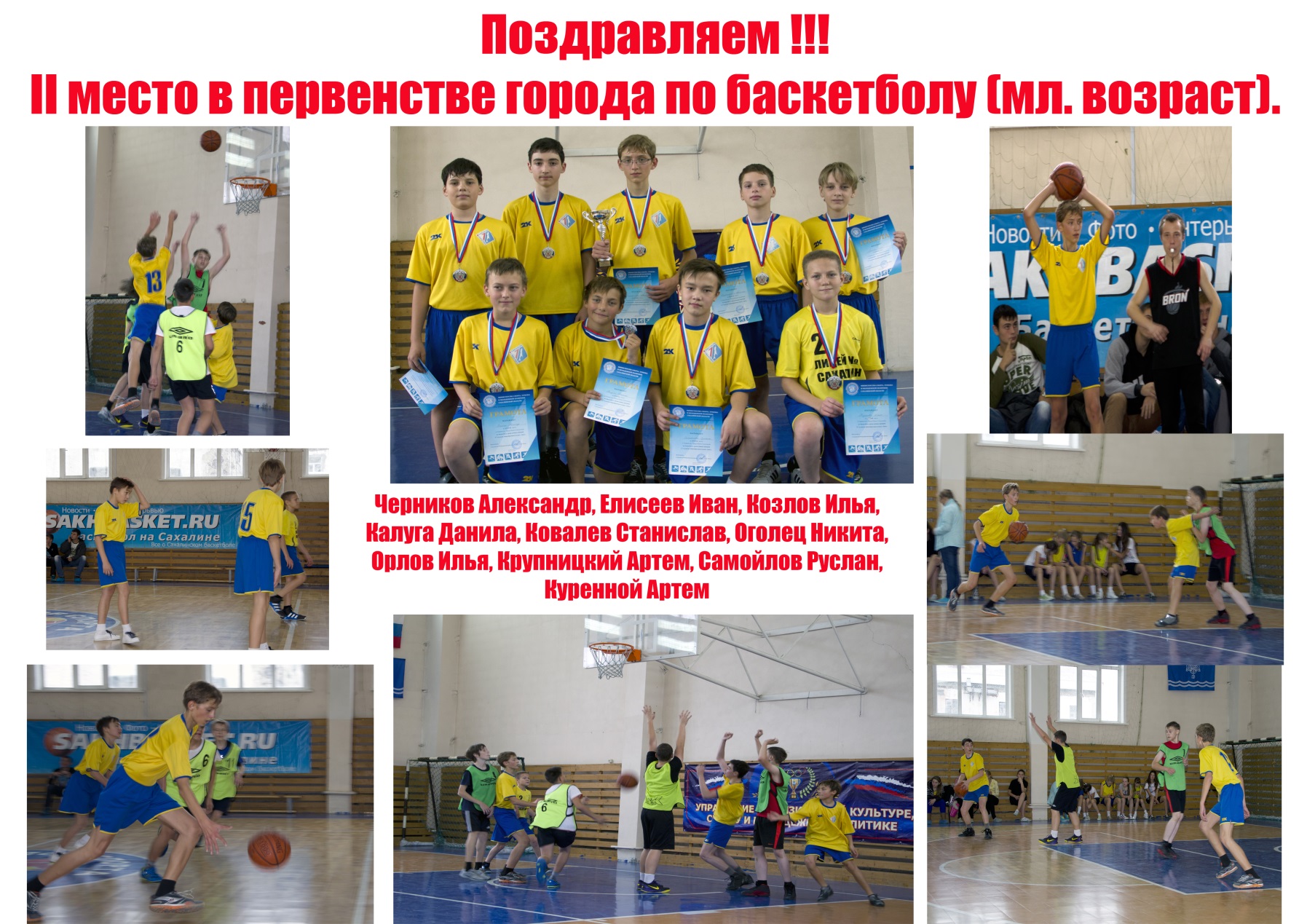 Нет универсальных рекомендаций как побудить учащихся к тому или иному действию, т. к. каждый человек уникален. Педагогическое мастерство учителя проявляется в том, чтобы найти те или иные «кнопки», которые включают механизм деятельности.
Учитель - категория творческая и результат его работы зависит от вдохновения.
Приказывать работать творчески и с вдохновением бессмысленно!!!
Отсутствие внутренней положительной мотивации к творческой деятельности возникает из-за:
 пренебрежения  к личности учителя;
 создания атмосферы страха и угодничества;
 использования  принуждения  в  качестве  основного метода руководства и др. 

Из лицея ушла душа, а на смену ей пришел бюрократизм, анахронизм и волюнтаризм в управлении.

	Министр образования и науки РФ Д. Ливанов на образовательном форуме в Калуге высказался за кардинальное снижение бюрократической нагрузки на учителей и школы… http://www.regnum.ru/news/1565078.html
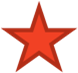 Волюнтаризм в управлении деструктивен и приводит к деструктивным вертикальным конфликтам или ситуации делового несогласия, что в свою очередь снижает мотивацию на достижение высоких результатов…
________________________________________________    
	ВОЛЮНТАРИЗМ В УПРАВЛЕНИИ — стремление решать проблемы во­левым методом, не считаясь с реальными условиями и возможностями. 
Яв­ляется следствием недостатка знаний об объективных процессах и законо­мерностях…
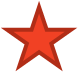 Примеры волюнтаристского управления:  - спортивные площадки;
Деструктивное решение: 
срезать скамейки
Конструктивное решение: поставить урну
мусор
- программа по физической культуре (5 классы);
Деструктивное решение. 
Сократить кол-во часов по ФК до 2 ч. в неделю, изменив программу, рекоменд. Минобром РФ и утвержд. рабочую программу.
Ввести 1 ч. бальных танцев, проводимых педагогом доп. обр., не имеющим спец. образования и аттестацию как учитель ФК.
Конструктивное решение.
Выполнять Сан-ПиН, в части:
-10.20 …
не менее 3 ч. ФК в неделю;
-10.21…
для увеличения двигат. активности: …бальные танцы и др. предметы двигательно- активного характера.
Пример бюрократического управления-внутрисекционные соревнования на выявление лучших по броскам в кольцо (б/бол 5-6 класс, пед. Круглов А.Н.)
Конструктивное решение.
Подписать грамоты и выразить благодарность за творческий подход к профессии.
Деструктивное решение:
- таких соревнований нет   
в плане работы;
- это перевод грамот; 
- необходимо написать проект приказа; 
- рассмотреть и утвердить;  
- награждать детей только после еще одного приказа на награждение.
Заключение.
Положительные результаты педагогической творческой работы могут быть достигнуты, если в ОУ выполняются следующие условия:

предоставлено  право  учителю самому  определять  цели  собственной деятельности  и способы их достижения;
установлены формы контроля,  допускающие минимум  вмешательства в деятельность  учителя;
использованы  системы механизмов  обратной  связи;
применены коммуникативные правила, допускающие критическое обсуждение руководителем и учителем результатов их совместной деятельности.
Список литературы.
1. Гущина Е.С., Захарова Ю.В. Мотивация учения – основное условие успешного обучения. http://festival.1september.ru/articles/569621/
(дата обращения 21.12.2013 г.)
2. Малоземова И.И. Формирование мотивации двигательной активности у интеллектуально развитых старших школьниц средствами физической культуры. Научная библиотека диссертаций и авторефератов disserCat http://www.dissercat.com/content/formirovanie-motivatsii-dvigatelnoi-aktivnosti-u-intellektualno-razvitykh-starshikh-shkolnit#ixzz2oIgyi4i2 (дата обращения 25.12.2013 г.)
3. Менгазиева Л.Н. Мотивация профессионального развития педагогов как средство повышения эффективности деятельности образовательного учреждения. http://nsportal.ru/shkola/administrirovanie-shkoly/library/motivatsiya-professionalnogo-razvitiya-pedagogov-kak-sredstv (дата обращения 2.01.2014 г.)
4. Маркова А.К. Формирование мотивации учения в школьном возрасте: Пособие для учителя. –– М.: Просвещение, 1983. – 96 с.
5. Худорошко Л.А. Психологический механизм деструктивных вертикальных конфликтов в педагогических коллективах. http://childpsy.ru/dissertations/id/20010.php 
(дата обращения 23.12.2013 г.)
6. http://ru.wikipedia.org (дата обращения 25.12.2013 г.)